Understanding Spatial/Temporal Variability to Improve Confidence in Water Quality Based Establishment Risk
Lentic                         Lotic
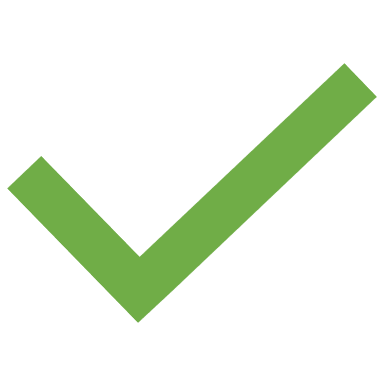 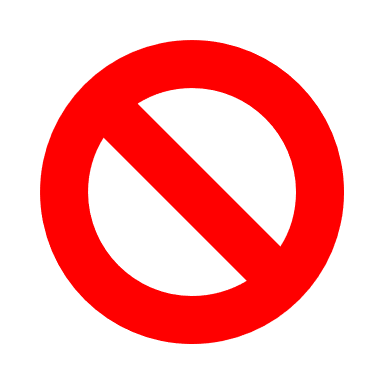 Lakes/Reservoirs                      Streams/Rivers
Today’s focus				 Ask me later
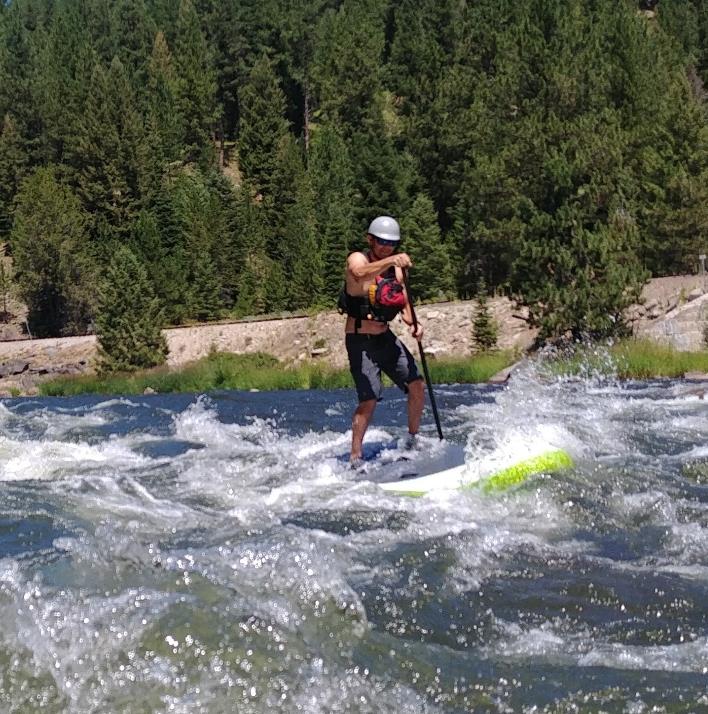 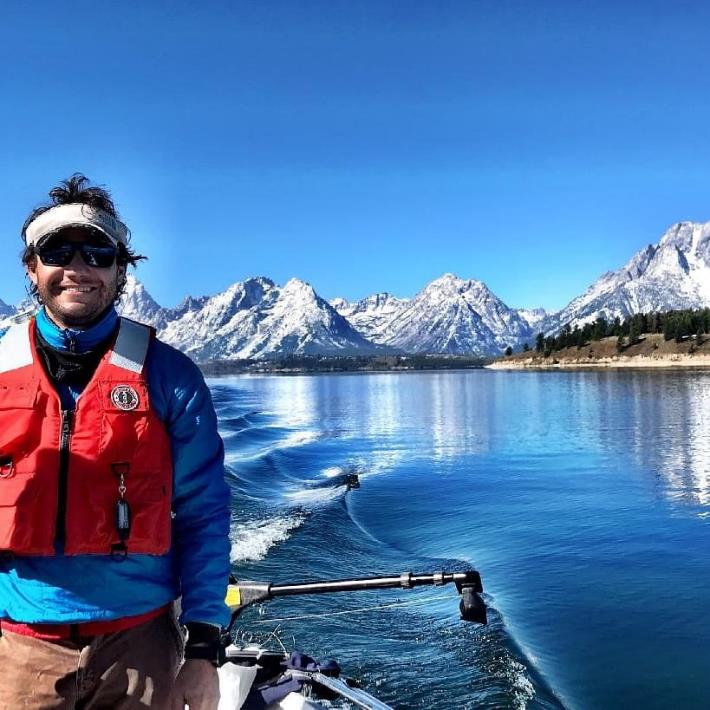 Mussel Invasion Risk
Introduction Risk 
How likely are mussels to be introduced 
Establishment Risk 
How likely are mussels to develop a self sustaining population if introduced
Establishment Risk
Extent of drawdown 
Floating structure presence
Veliger concentration potential
Enclosed bays, marinas, wave breaks
Residence time 
Water quality 
DO
Temperature 
Calcium 
pH
Other/Unknown
Establishment Risk
Extent of drawdown 
Floating structures
Veliger concentration potential 
Residence time 
Water quality 
DO
Temperature 
Calcium 
pH
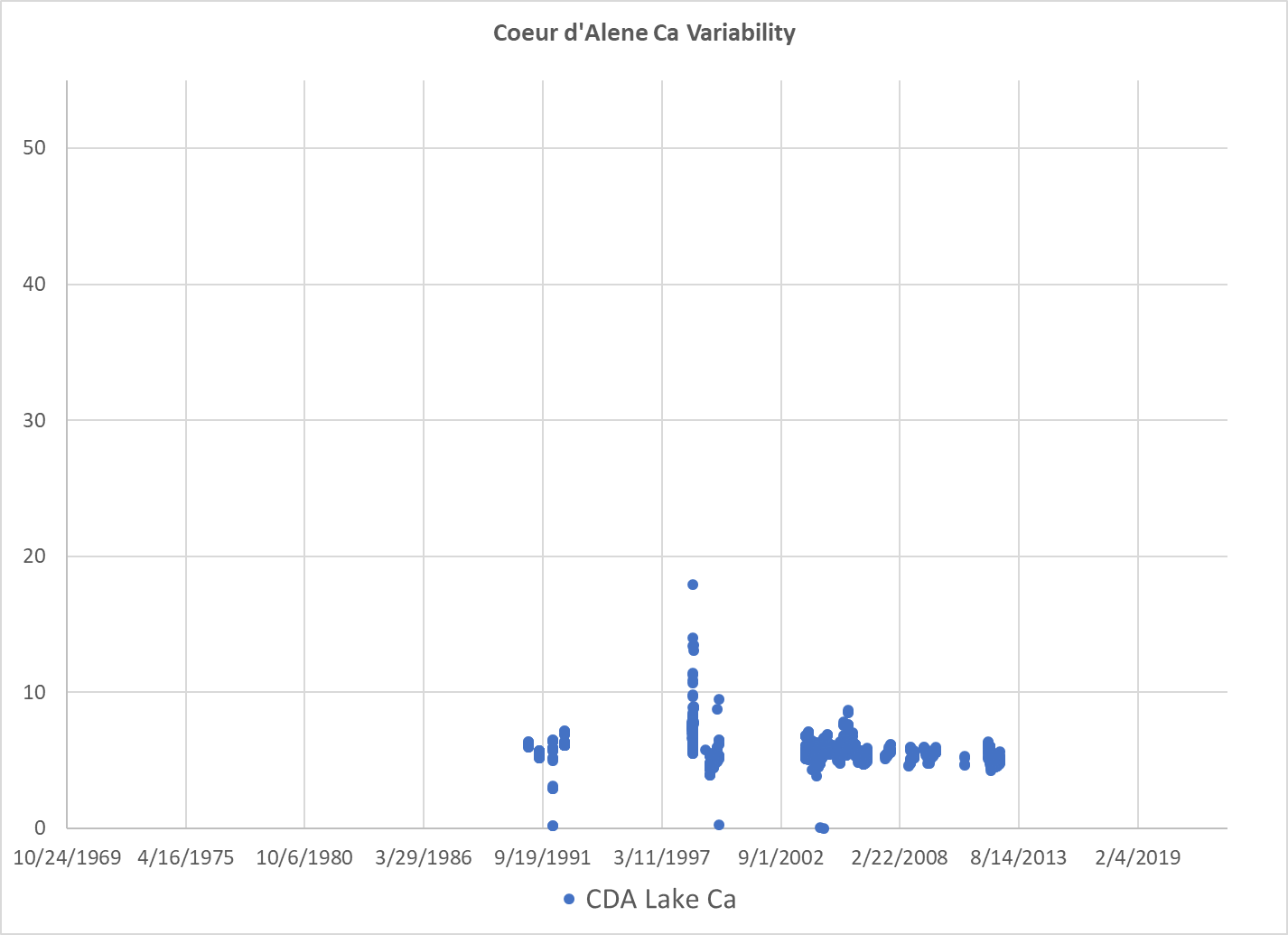 Calcium Establishment Risk Categories
High Risk >20
Calcium mg/L
Medium Risk 8-20
Low Risk 0-8
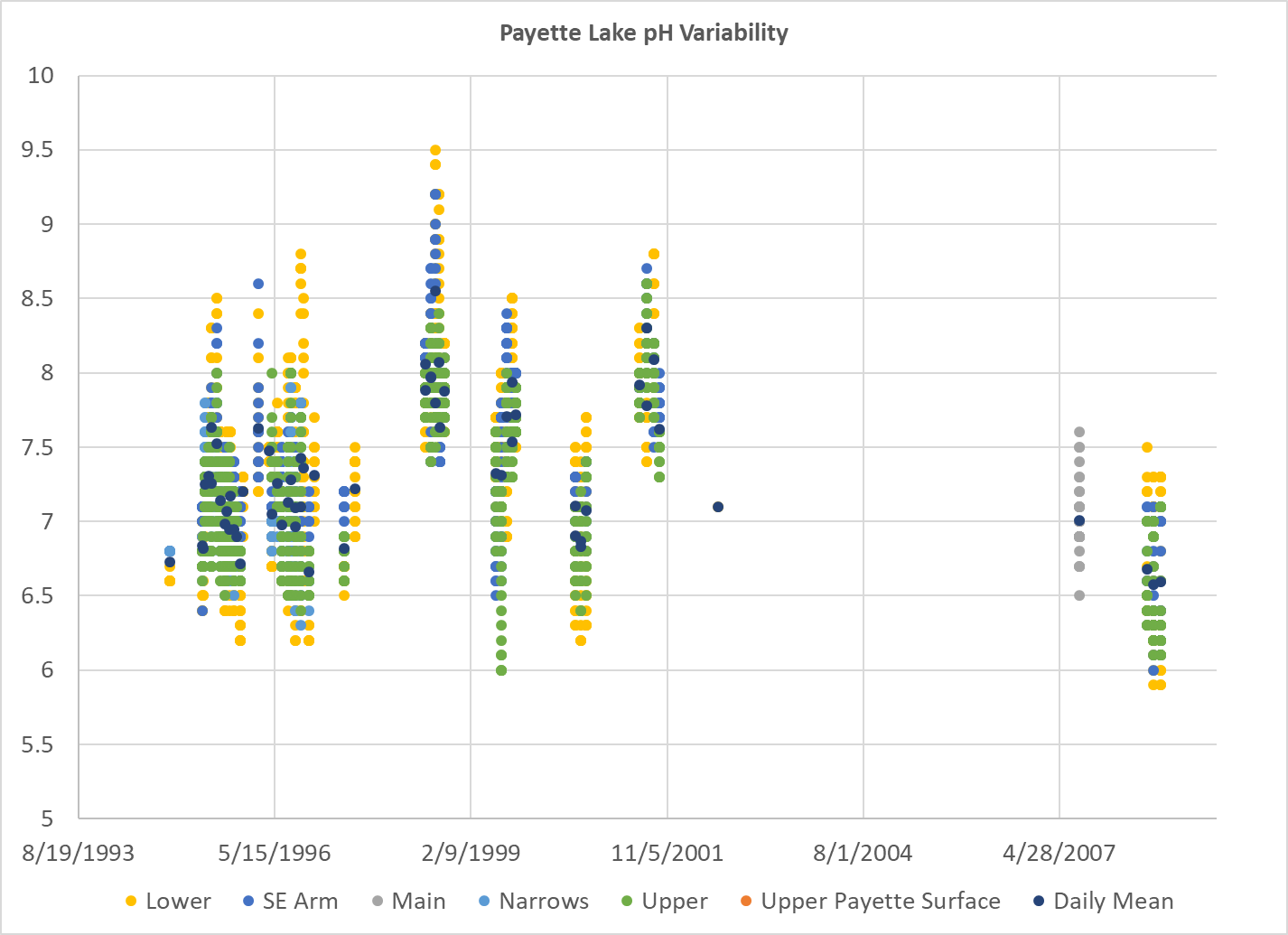 pH Risk Categories
pH Establishment Risk Categories
Low Risk
Medium Risk
High Risk
pH
Medium Risk
Low Risk
Risk Category Development
Lab studies with stable calcium and pH levels 
Field studies with natural variability in calcium and pH
Uncertainty exists in spatial and temporal variability in sampling for field studies 
Acknowledge variability and use mean value

Mean values are often being used for risk analysis
Variability… Mean vs. Range vs. break points?
Calcium 

pH
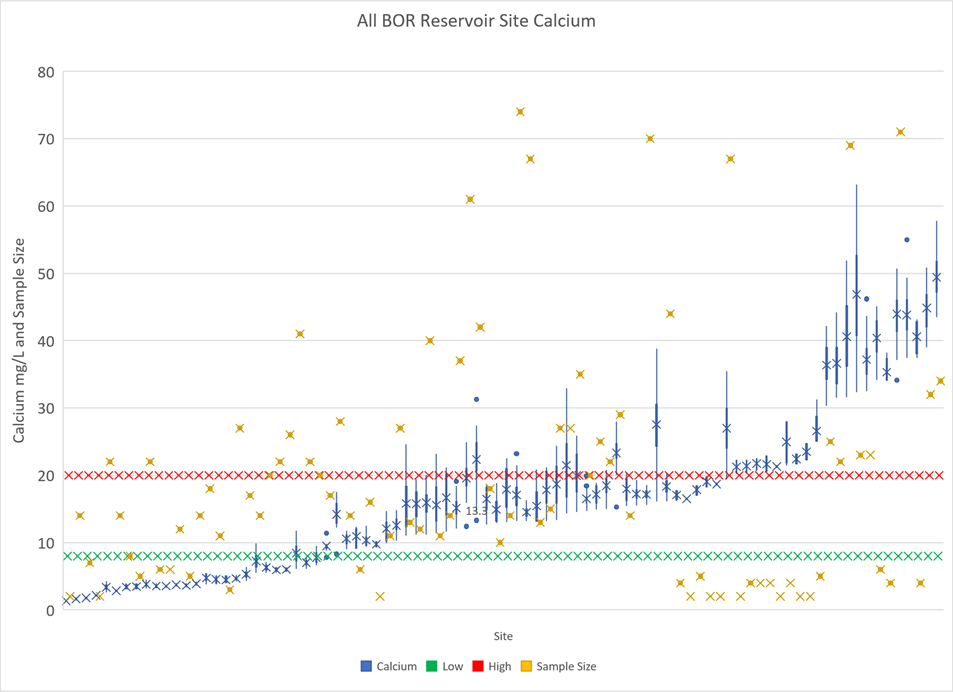 All C-PN Reclamation Lentic Site Calcium
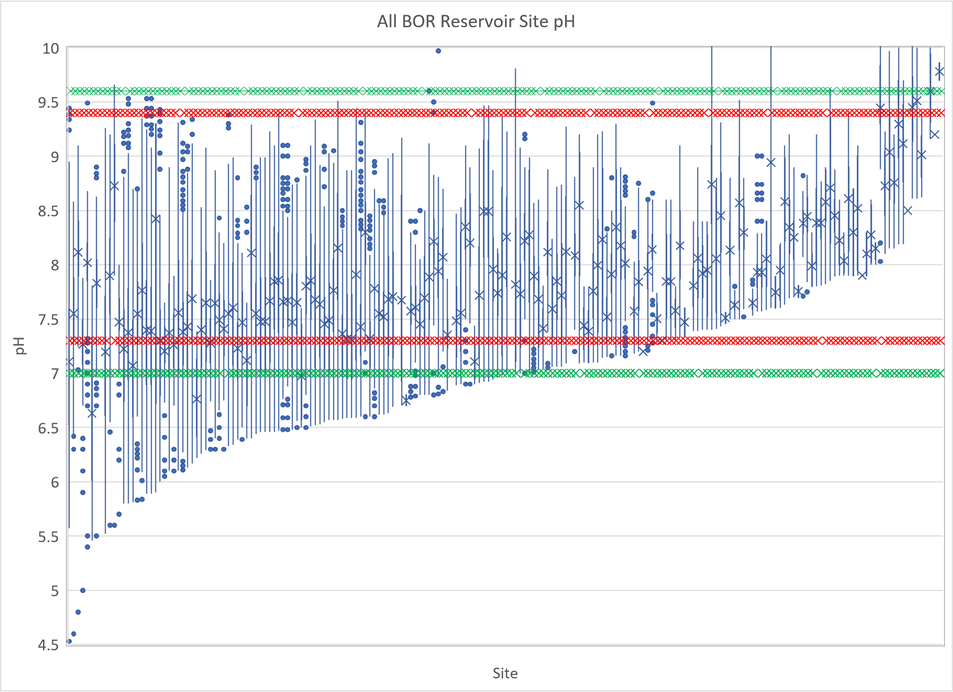 All C-PN Reclamation Lentic Site pH
pH is more complicated
Biological Activity and pH
Atmospheric CO2 is dissolved into the water 
Adding more CO2 (respiration) decreases pH by creating carbonic acid
Taking out CO2 (photosynthesis) increases pH


Carbon dioxide dissolved in water creates CARBONIC ACID
Photosynthesis
Increases pH 
Mainly above thermocline
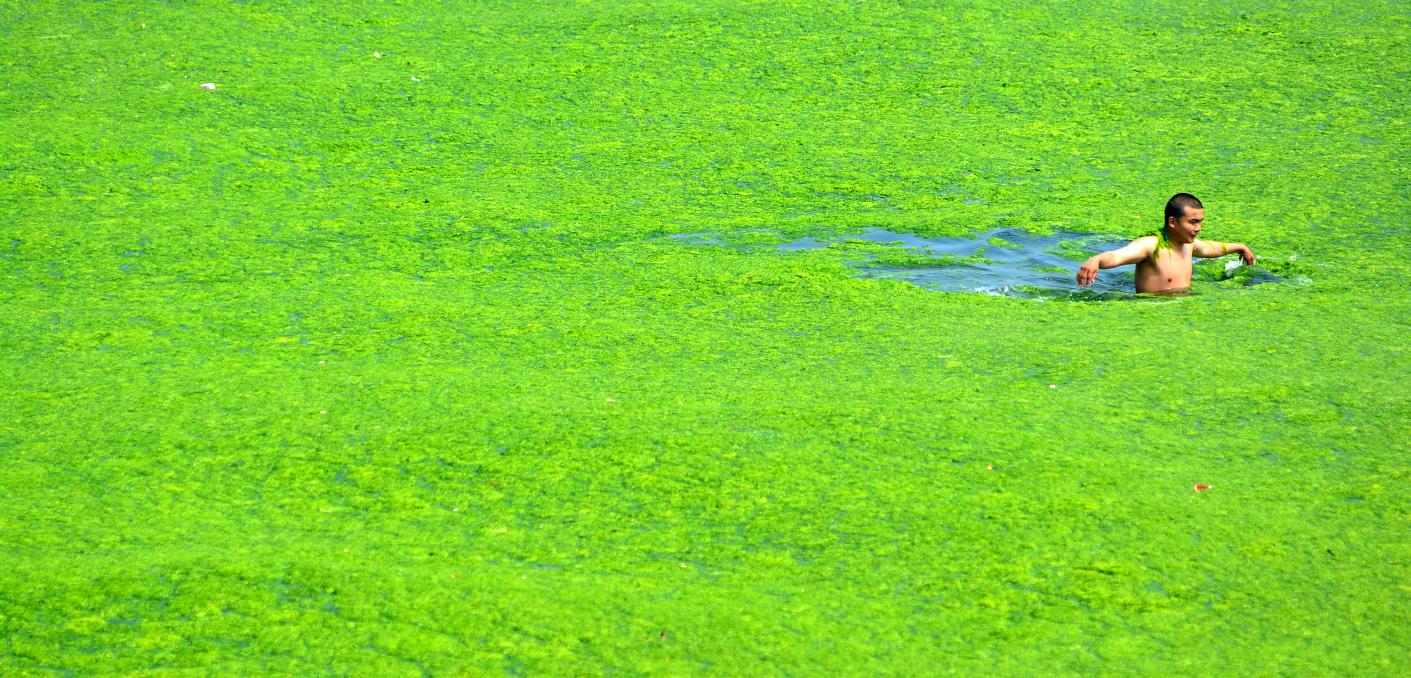 Respiration
Decreases pH
Mainly below thermocline
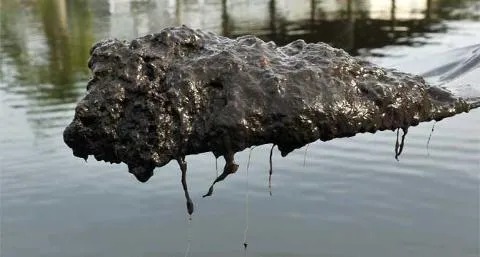 pH Depth Profile
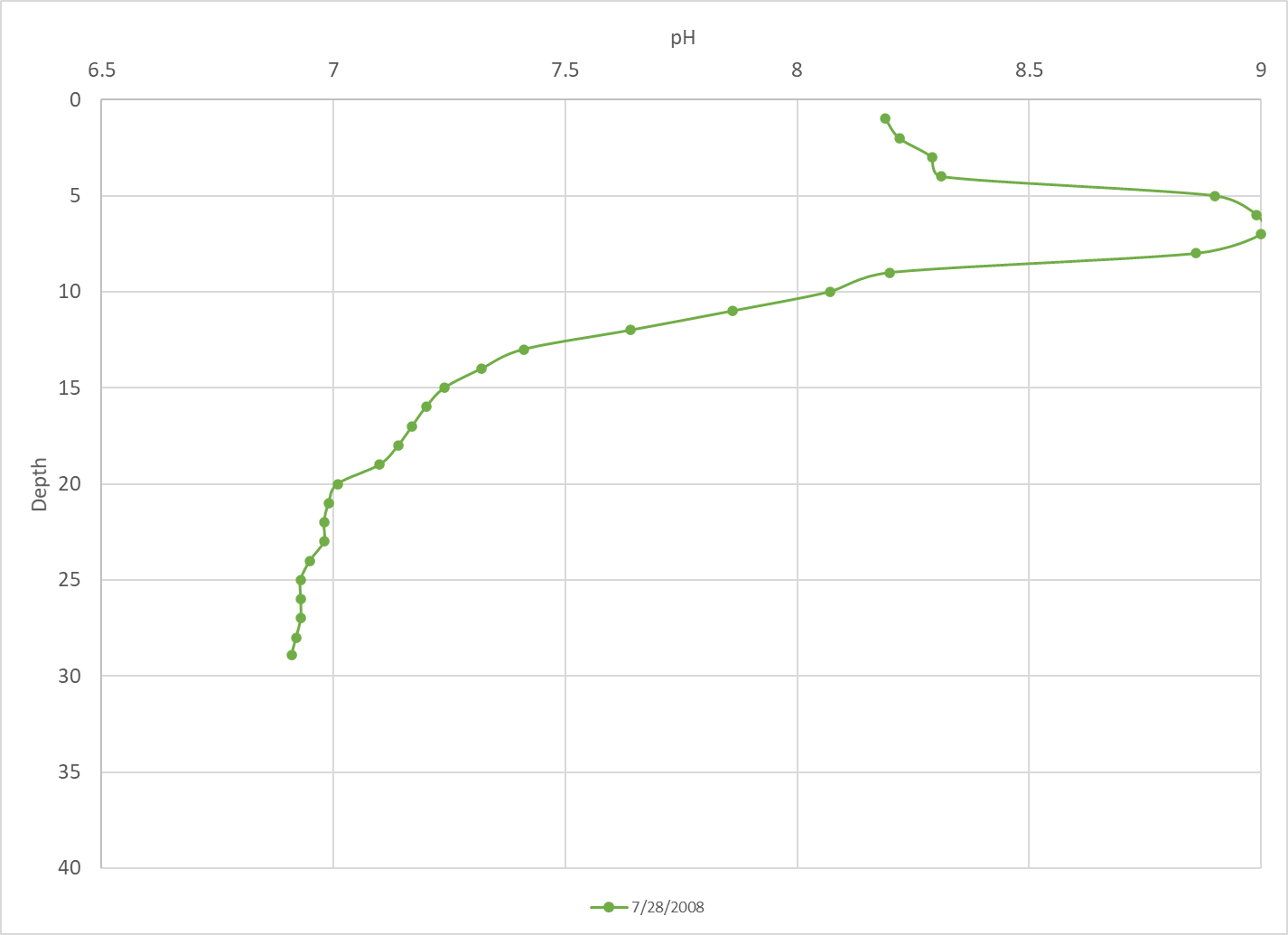 7.61 mean
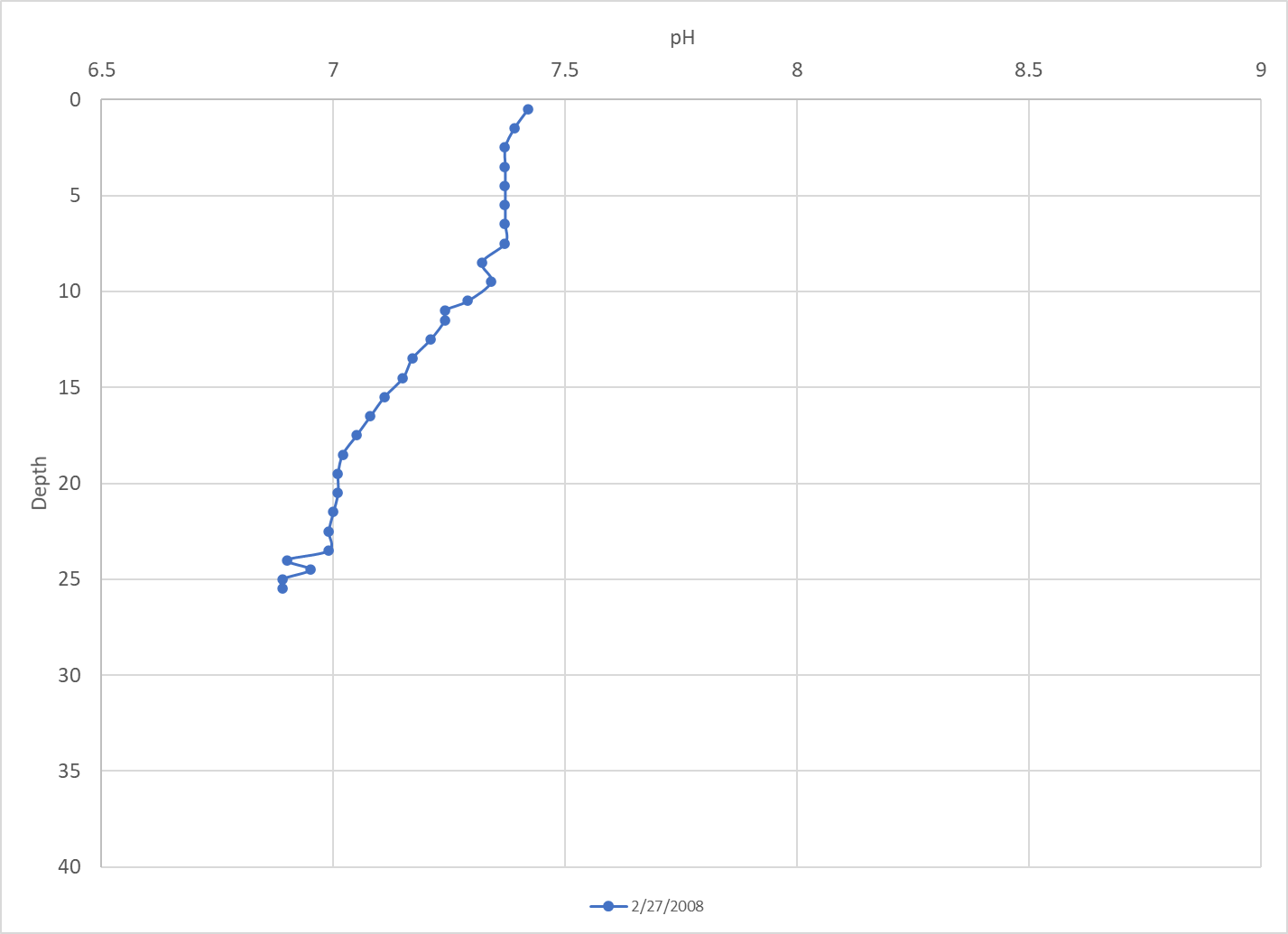 7.17 mean
Seasonal Variation
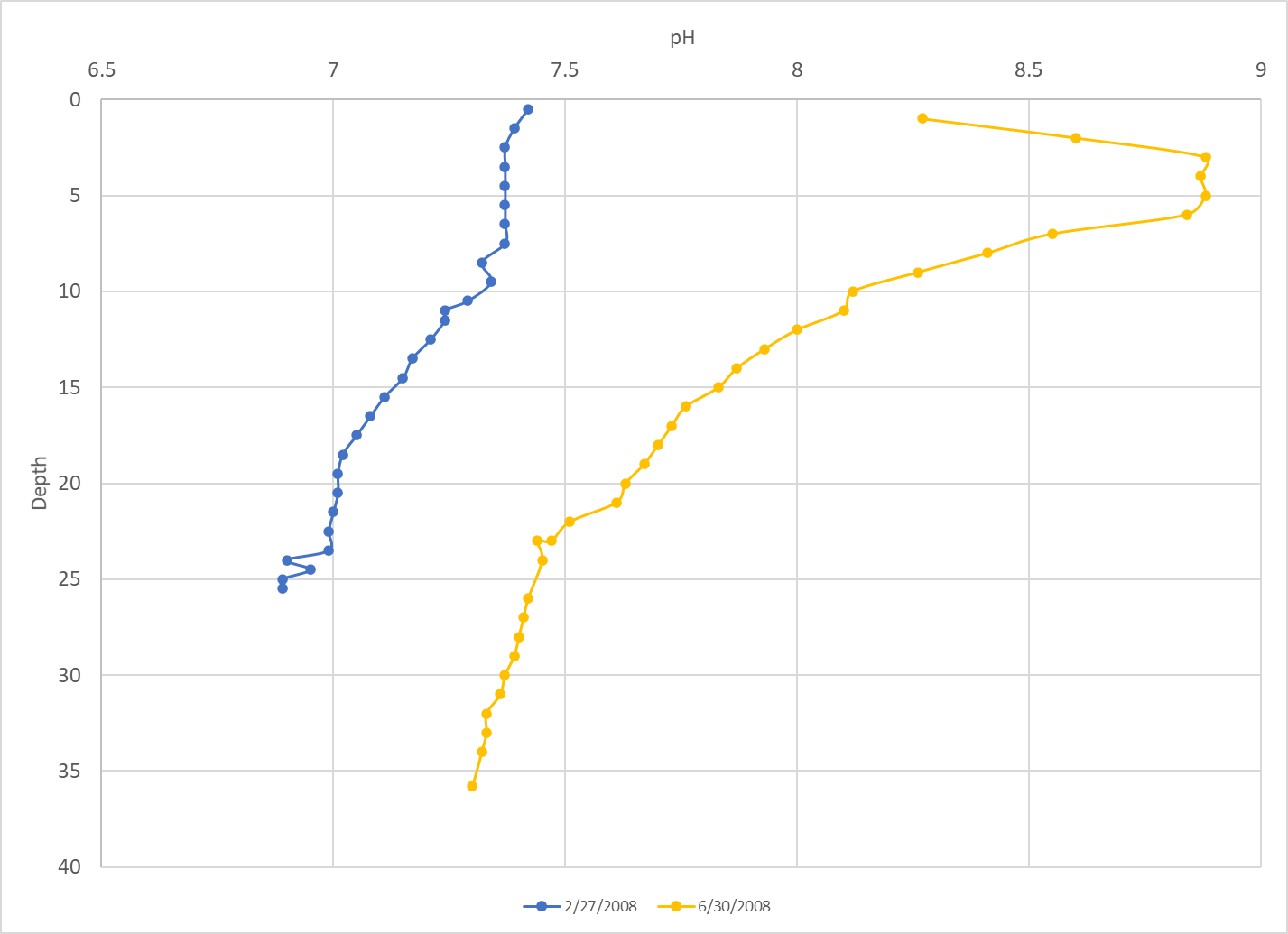 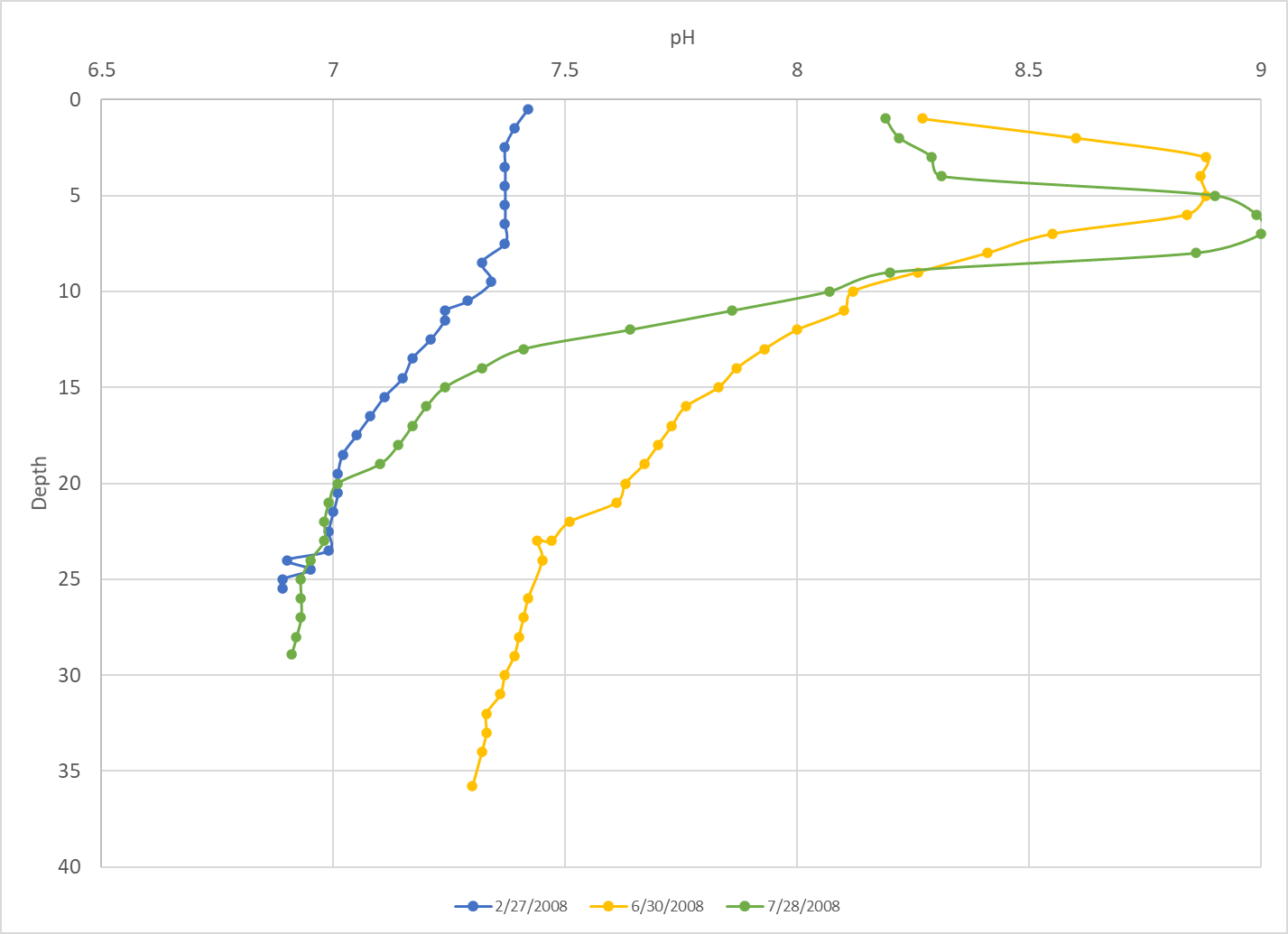 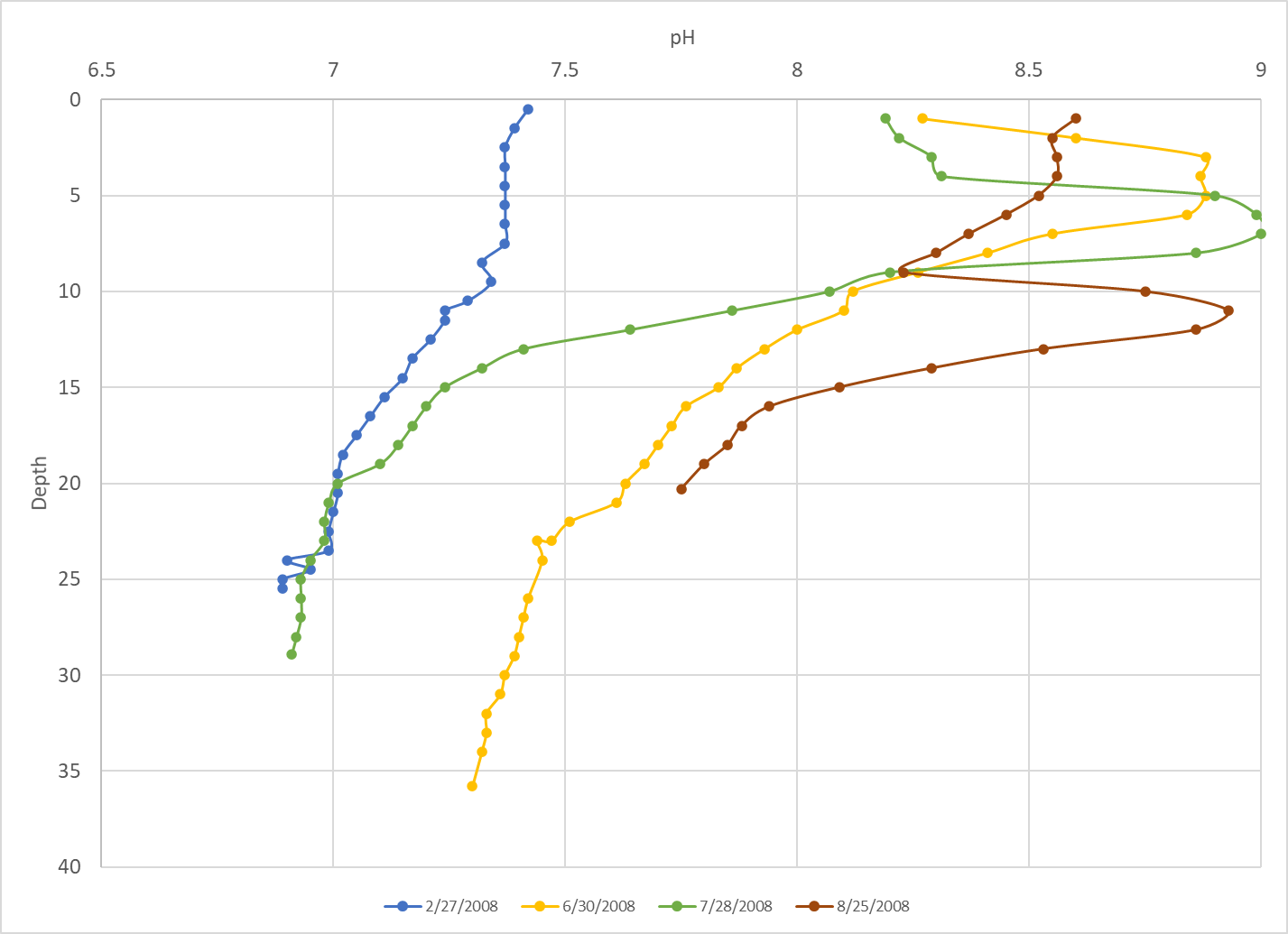 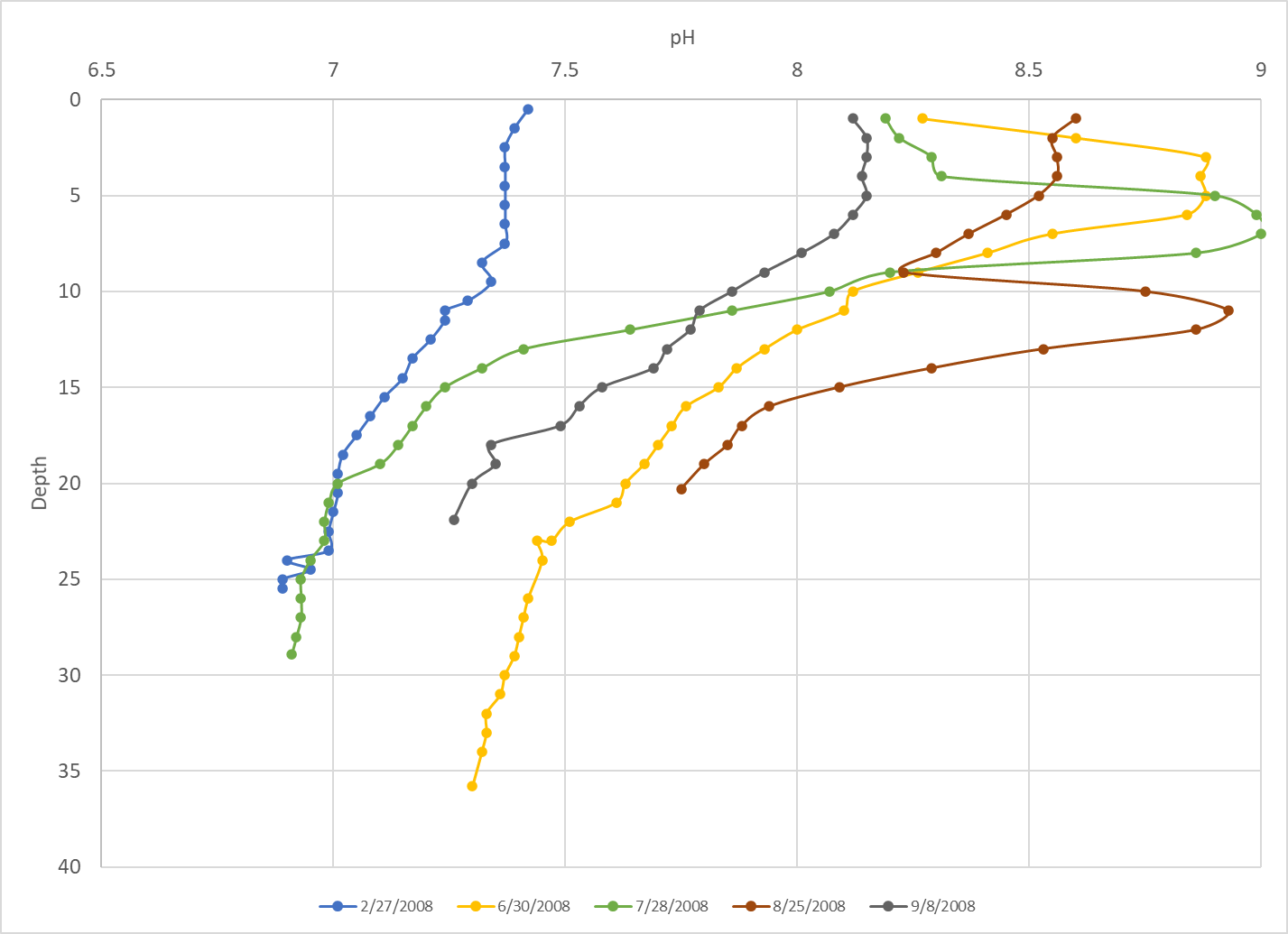 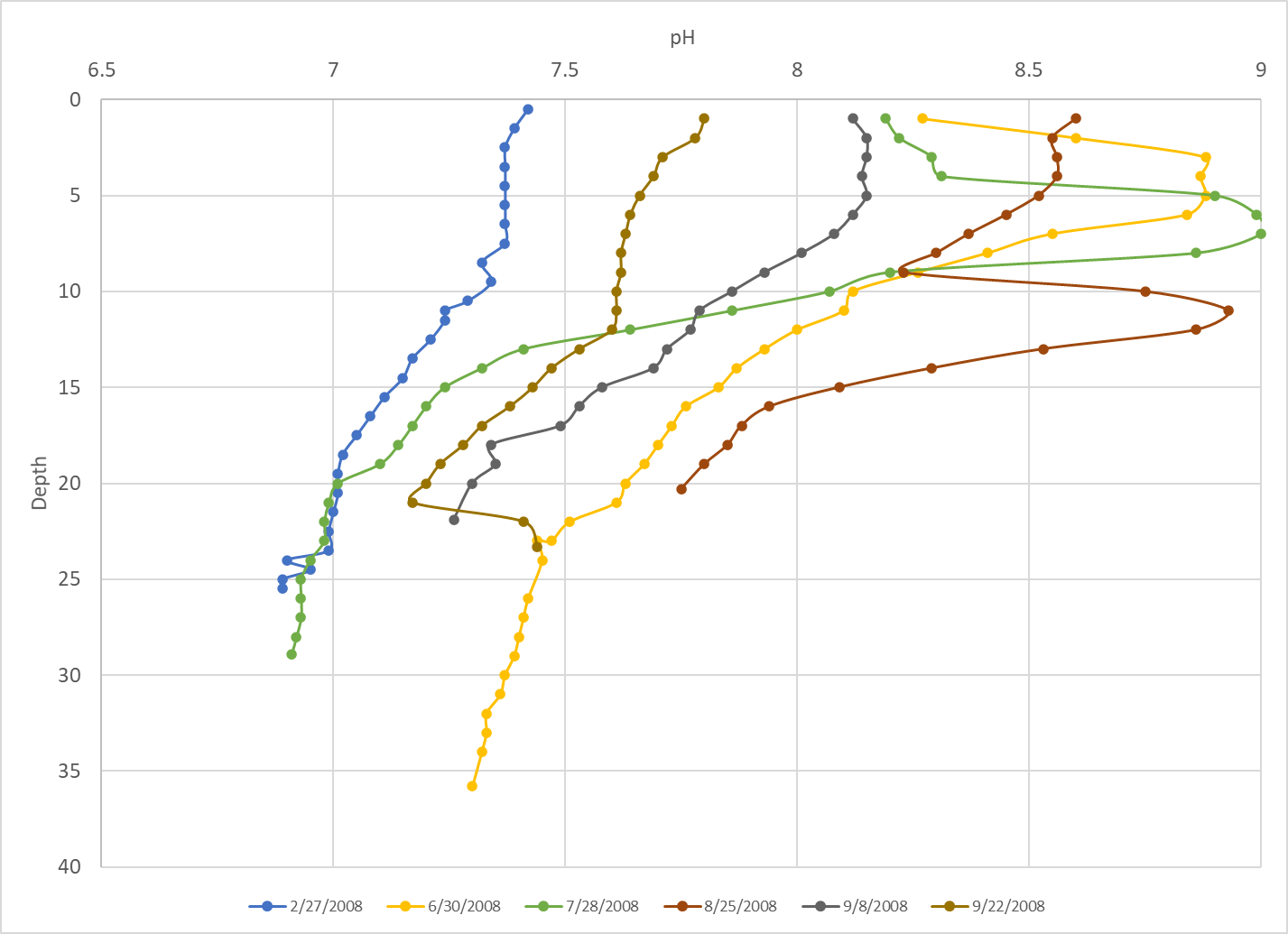 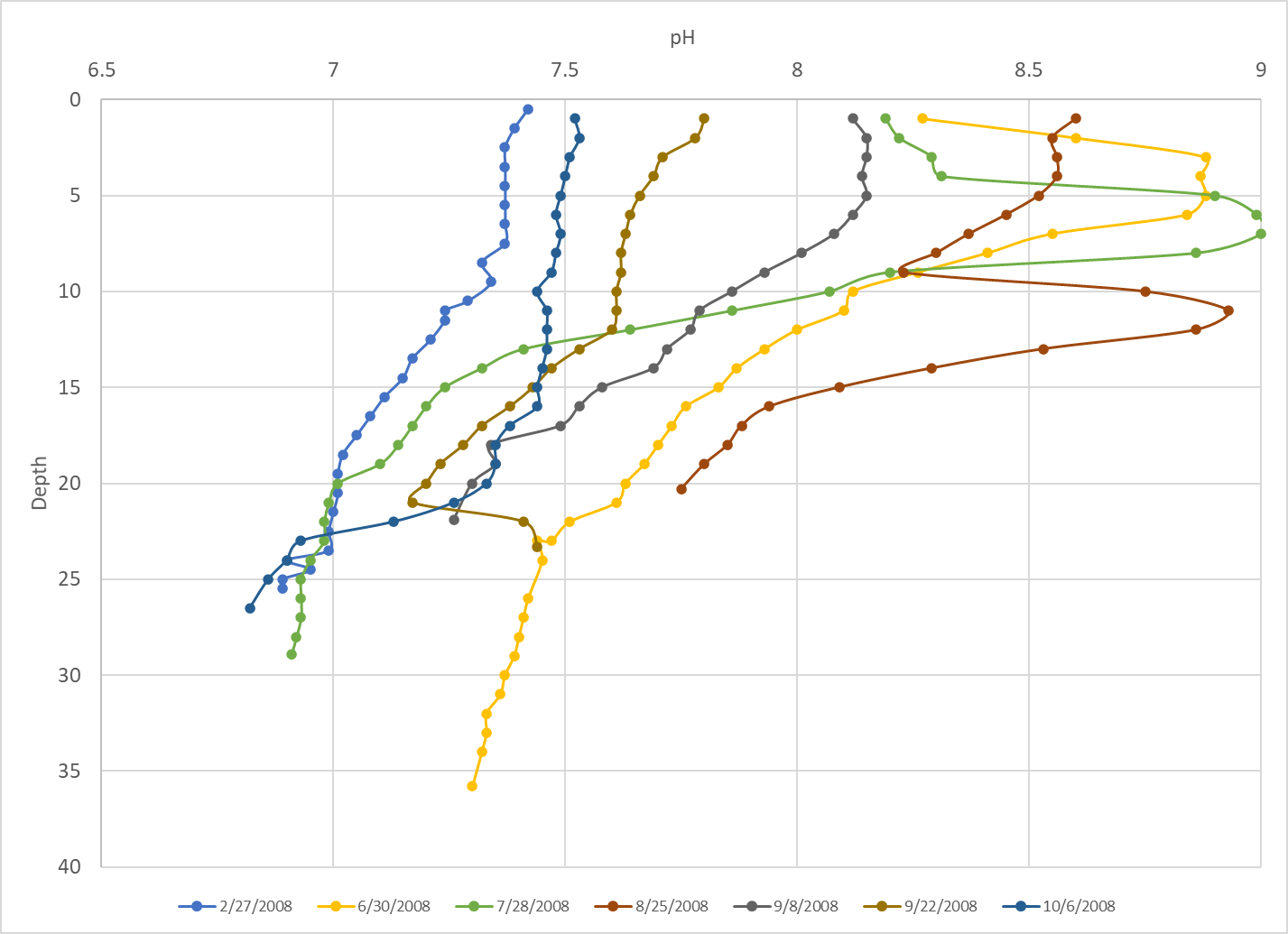 7.65 mean 2008
7.39 mean all years
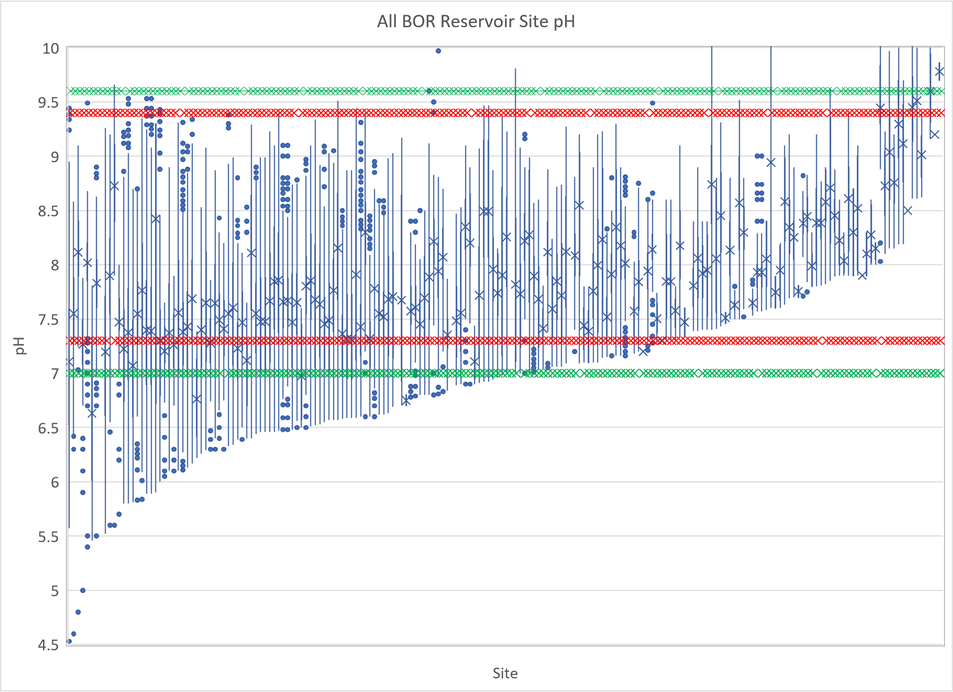 All C-PN Reclamation Lentic Site pH
pH is more complicated
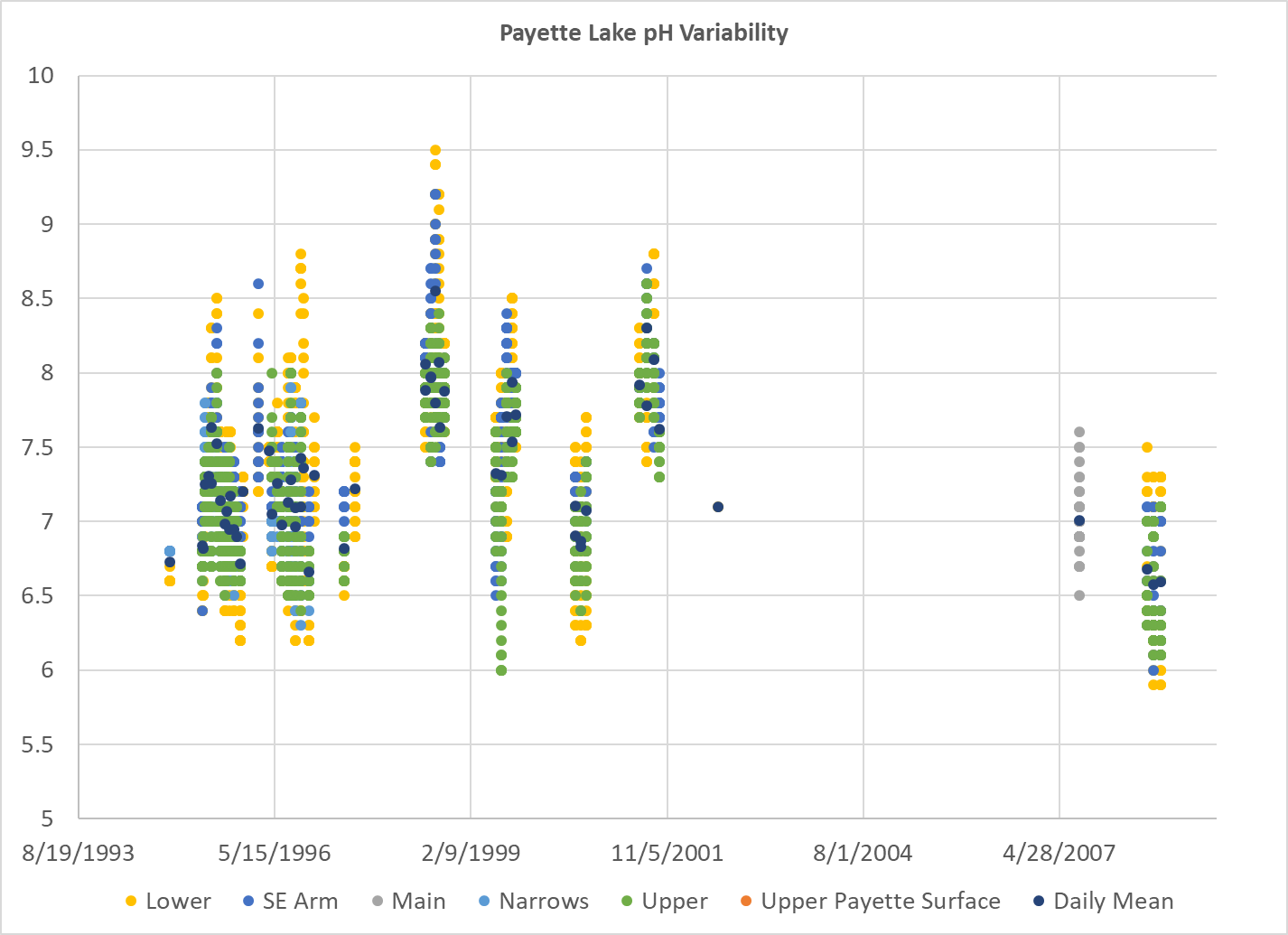 Interannual variation
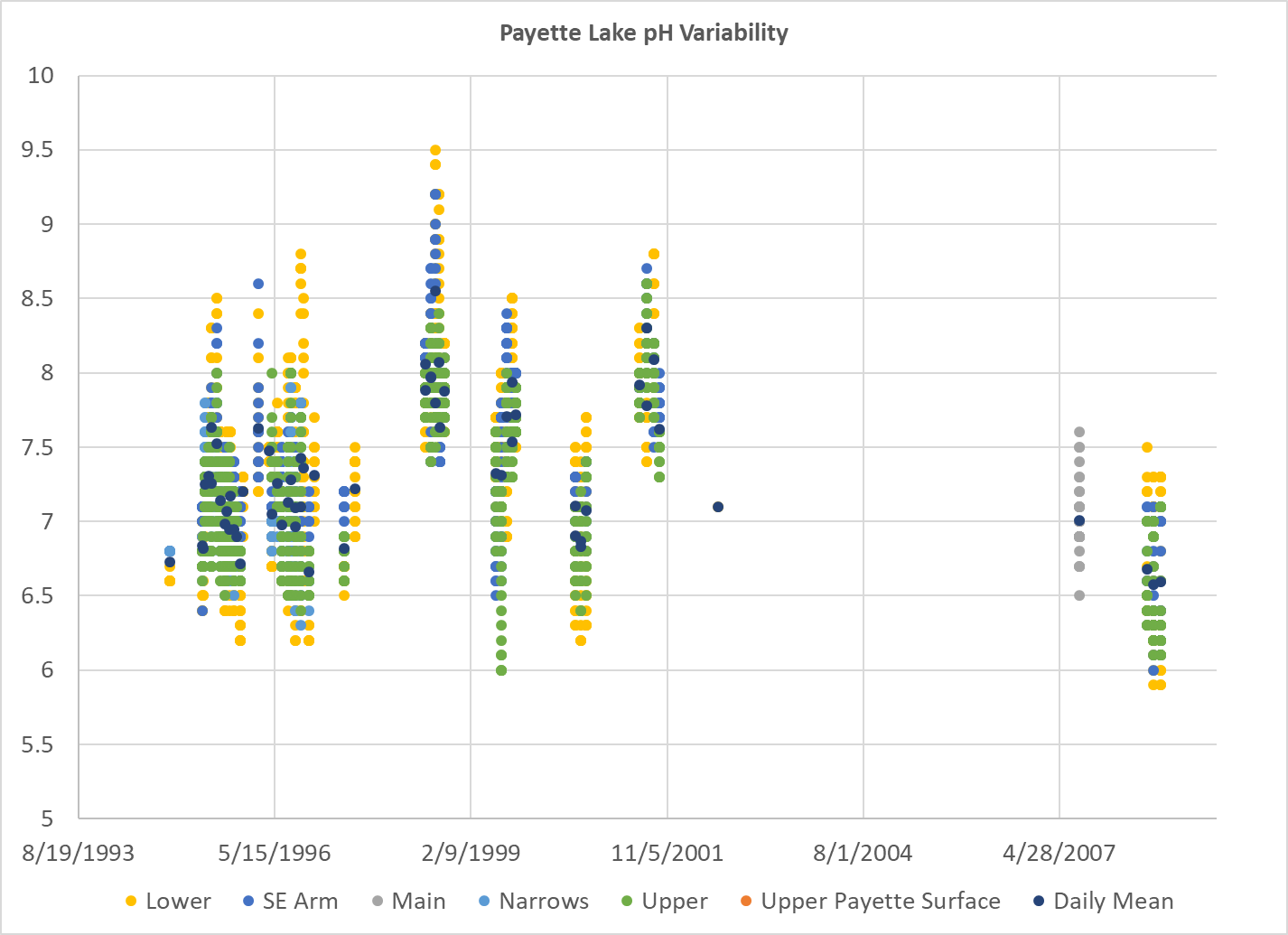 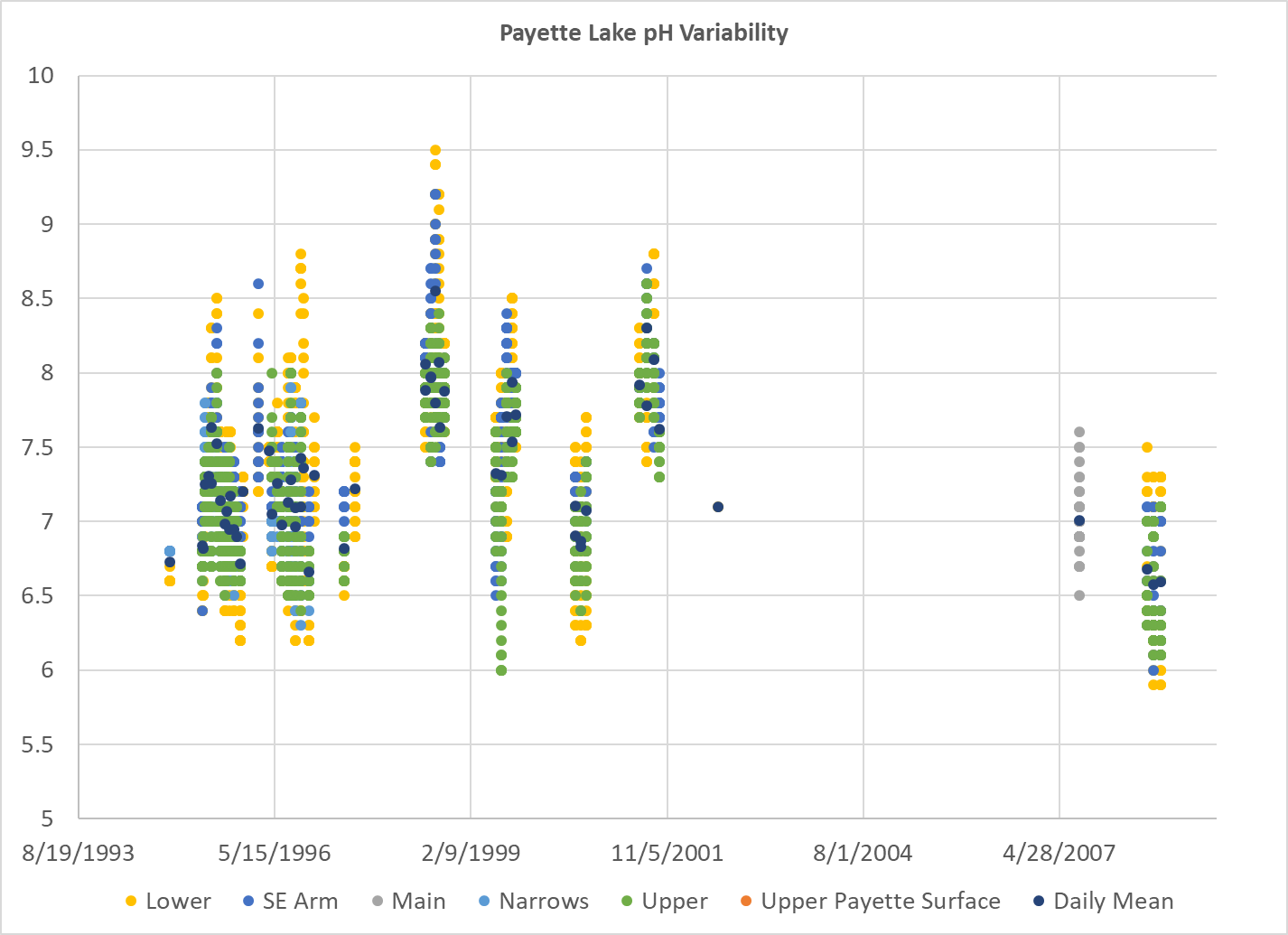 Mean of 
           Means 
Lower     7.3  
SE Arm   7.3
Main       7.0
Narrows 7.0
Upper     7.2
Max of Means
8.6
8.4
7.0
7.5
8.2
Min of Means
6.5
6.6
7.0
6.6
6.5
Count of Means
49
43
1
22
42
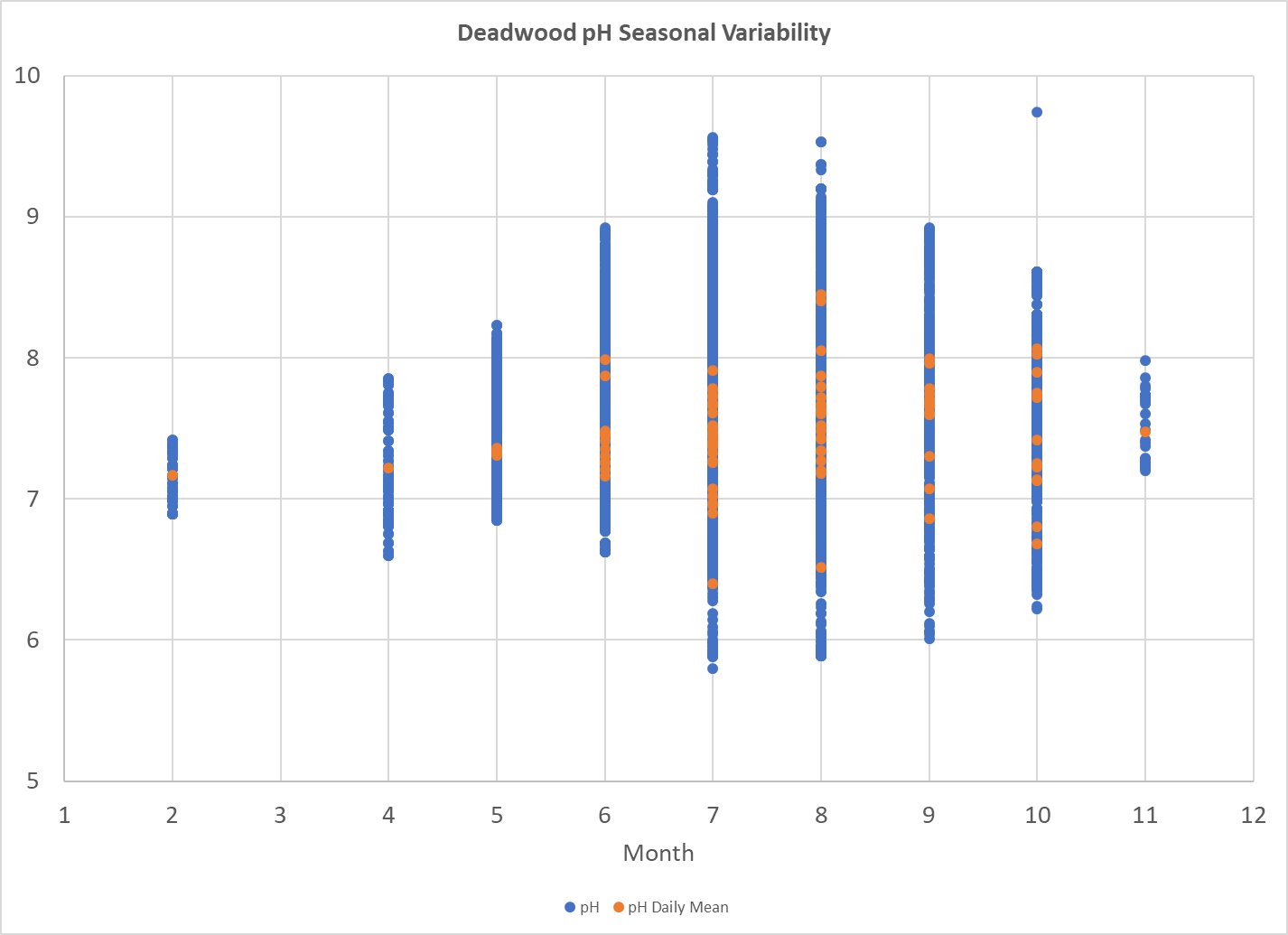 Deadwood Overall Variability
Calcium Data Distribution (982 sites)
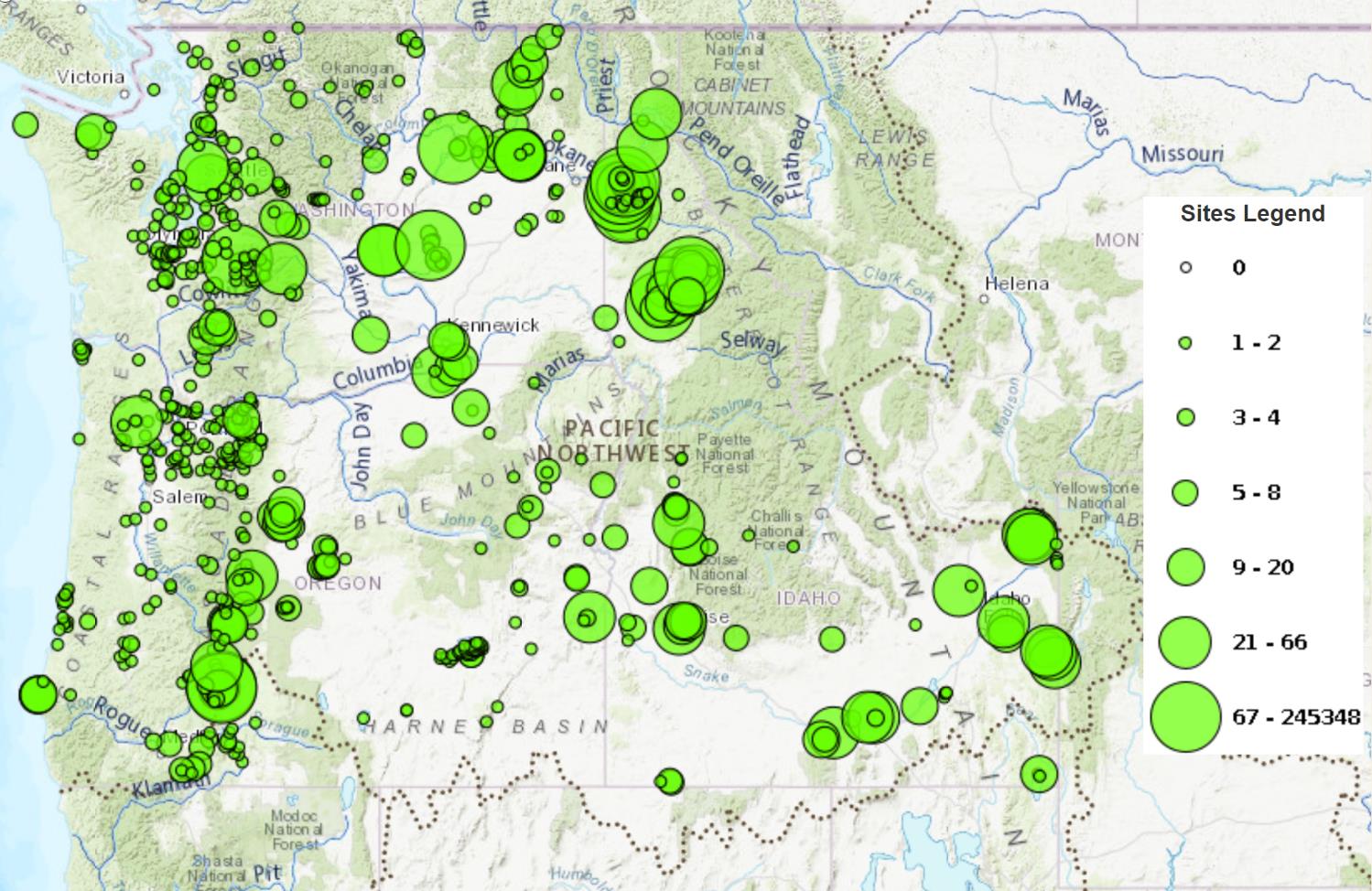 pH Data Distribution (1996 sites)
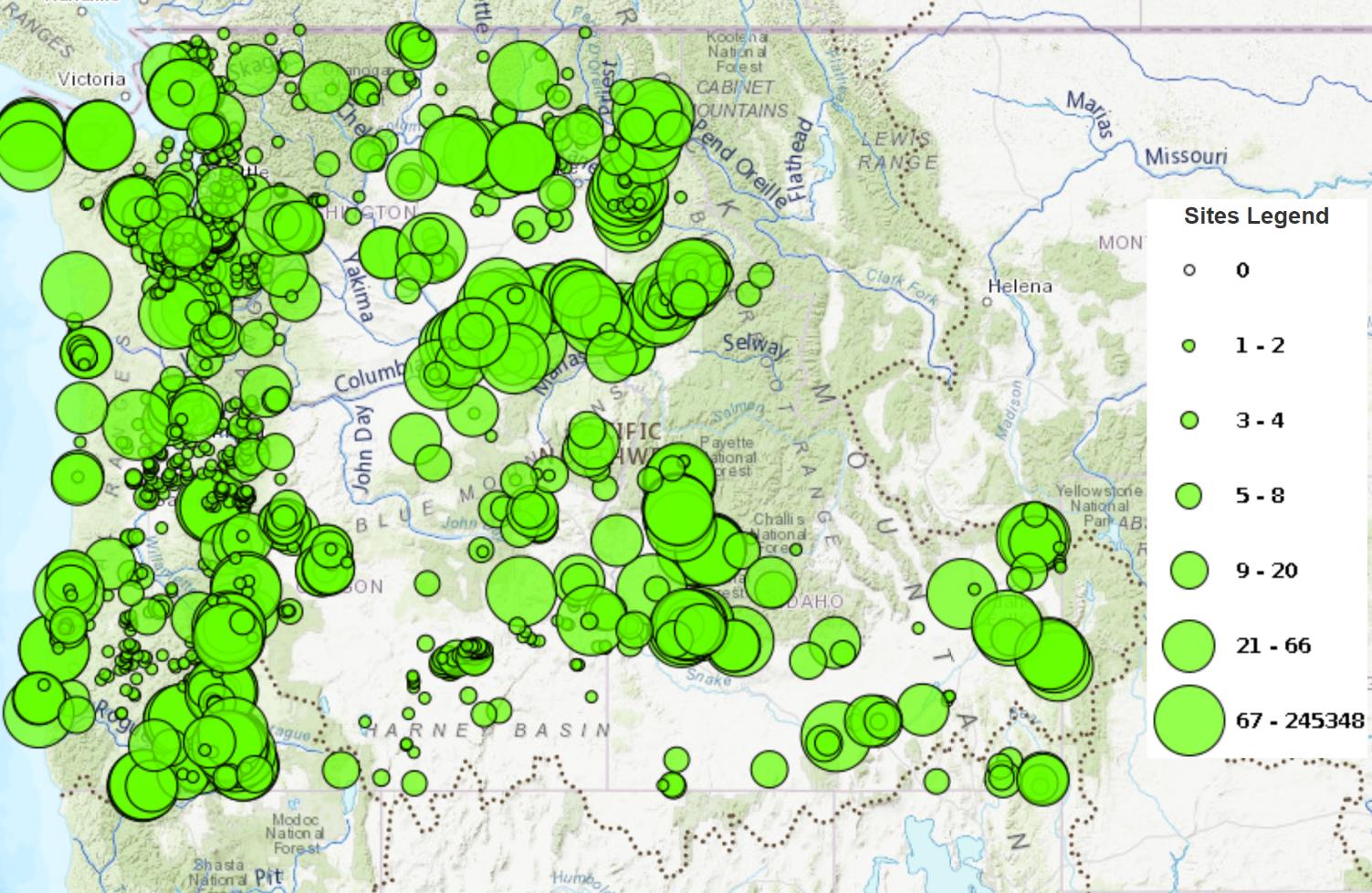 Variable pH in the field
Field based pH data for 7.3 cut off is from one study using mean pH at “278” European lakes from other literature
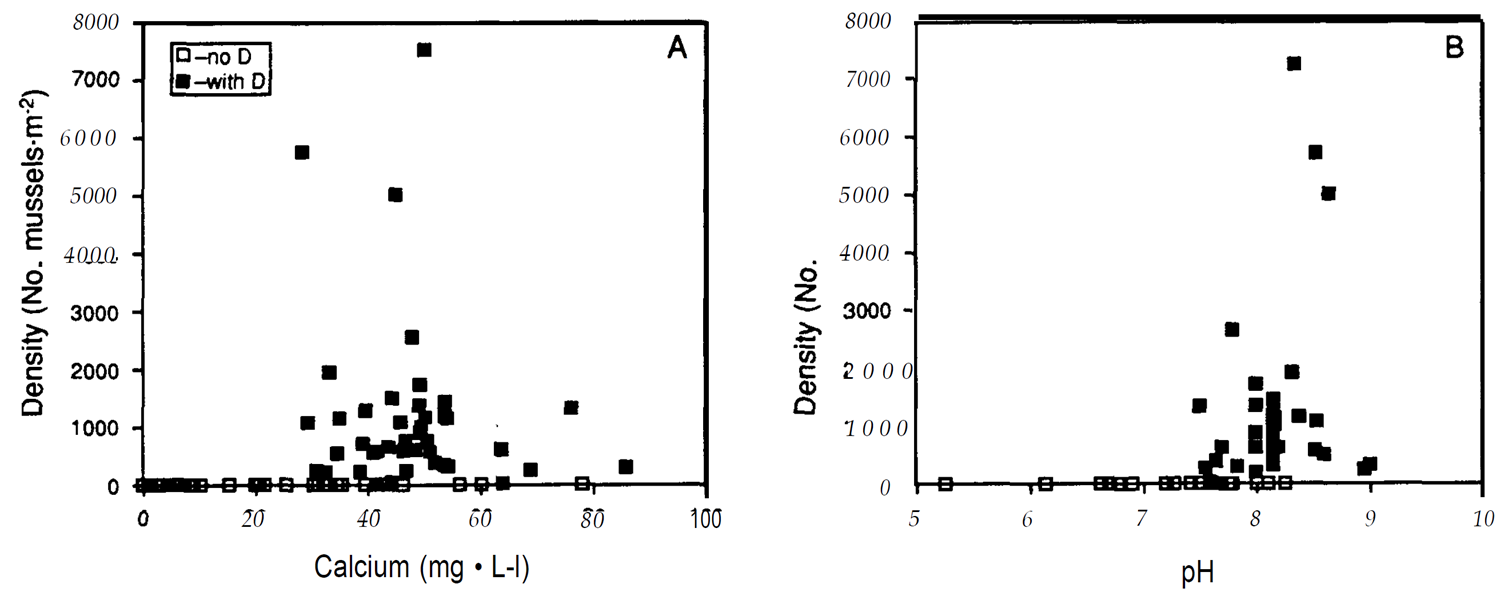 Constant pH in the Lab
Lab studies at a constant pH show increased mortality with pH <7.3
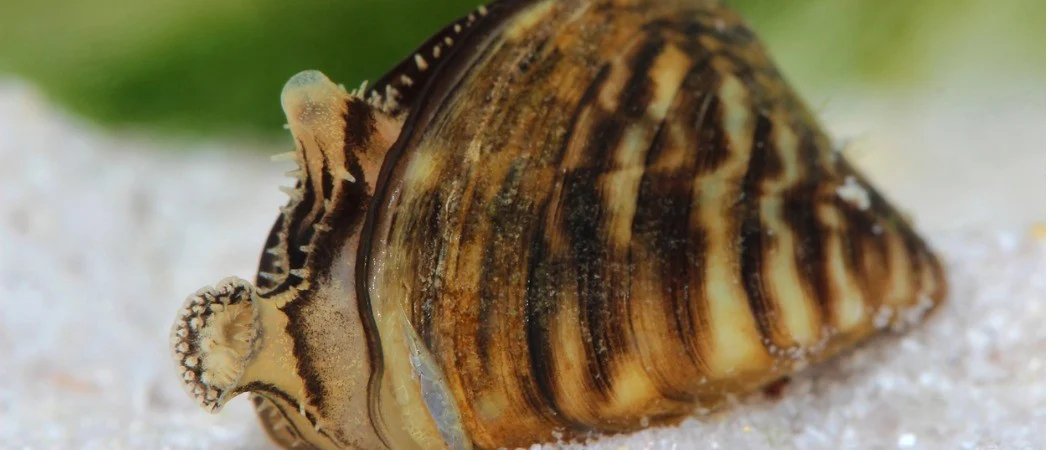 Correlation but not Causation?
Lab and field studies show pH of 7.3 as significant
Field sites with a mean of 7.3 will have some areas constantly with higher pH levels where mussels would survive in the lab
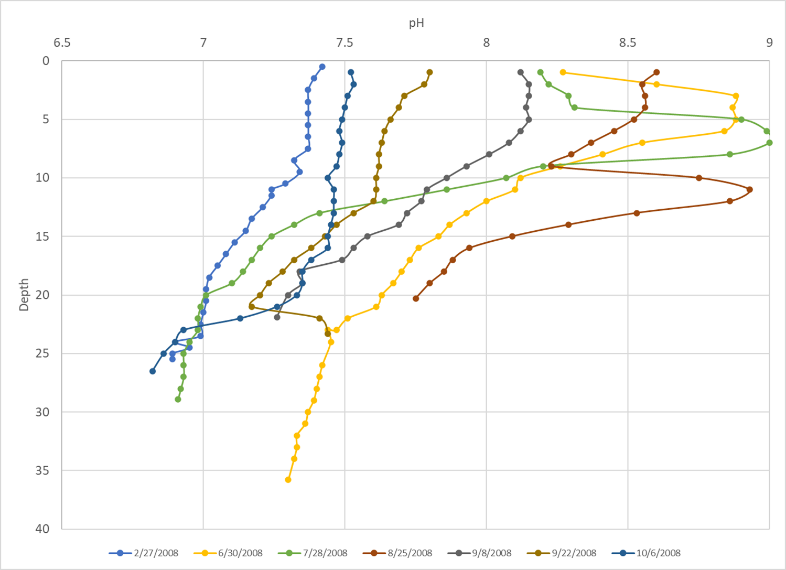 Calcium, pH and Alkalinity Interactions
Calcium and alkalinity are often highly correlated 
Both derived from calcium carbonate
Alkalinity (resistance to acidification) regulates the extent of pH variability
For mean pH of any individual profile to be “low” alkalinity must be also be “low”
“Low” pH= “low” alkalinity = “low” calcium

“Low” pH = “low” calcium
What is “low?”
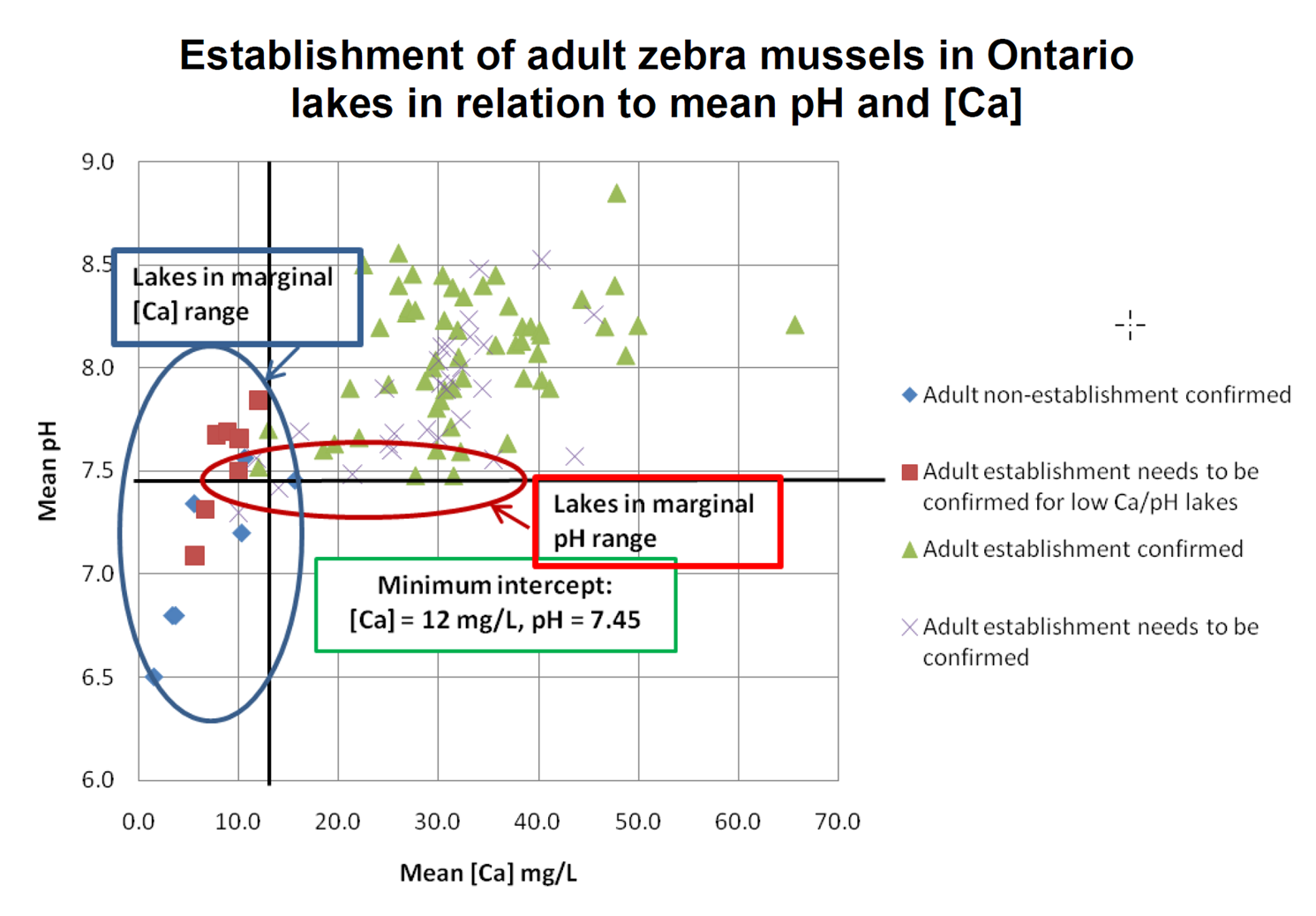 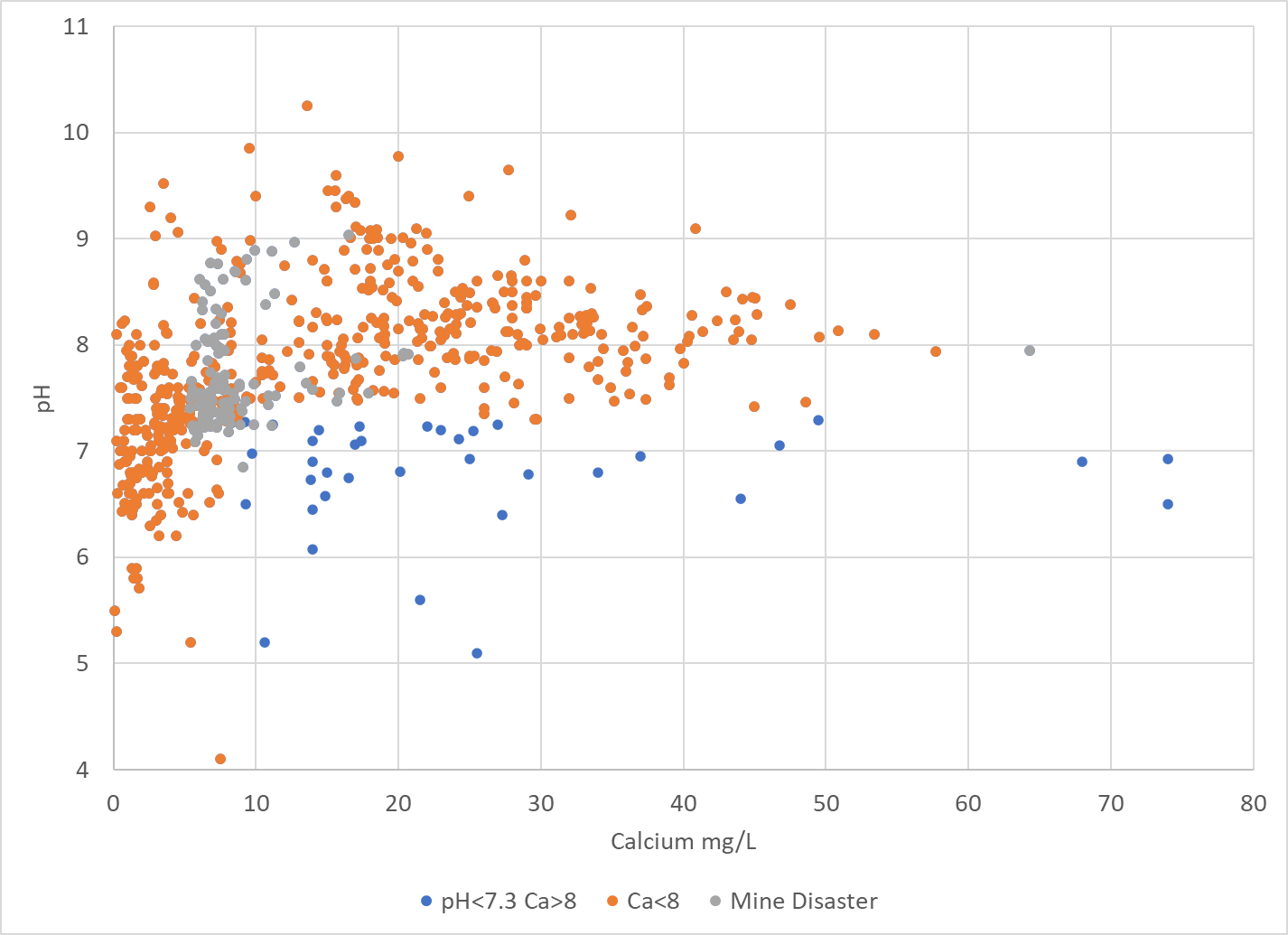 All Columbia basin WQP Lake/Reservoir Data
[Speaker Notes: In other words, if we can better understand the sites in the red box, we may be able to use the relationship in the green box. So what sites are in the red box?]
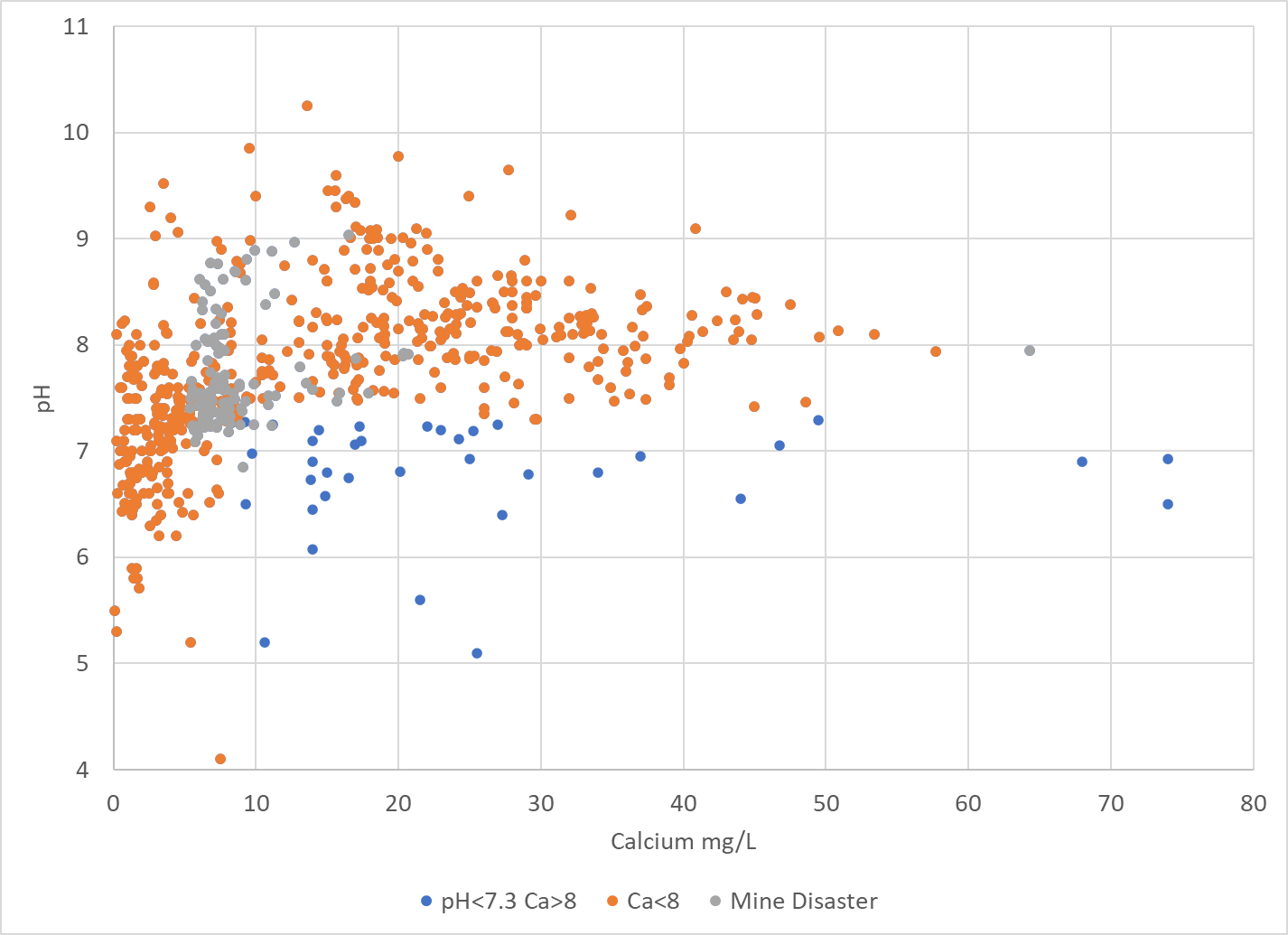 All WQP Lake/Reservoir Data
15 lake sites on Mount Saint Helens
4 more in volcanic craters in Oregon 
5 Mine Sites
2 bogs  
4 High Mountain Lakes in Teton NP (70s-81 and n=1)  
10 Sites with low pH sample size (n≤3)
2 “Normal” sites all with pH>7.27 Ca<8.5
[Speaker Notes: Of the 42 sites with pH<7.3 AND Ca<8… 
19 are influenced by volcanic activity 
5 are in tailings or during mining disasters 
2 are bogs 
14 have 3 or fewer sampling events. Most of these events are single sample sand not profiles. At 8 of those 14 sites, data from another site on the same waterbody is available the profile shows a mean pH>7.3
I called out the 4 sites in Teton NP high mountain lakes as they are really old data too 
Only 2 of the 42 sites would be someplace I would consider “Normal” and they are very close to not making the cut off for both pH and Ca]
pH Risk: Direct vs Indirect
There are some direct influences of pH on mussels ability to build and maintain shells. 
The overall correlation between calcium and pH is only 0.33, but it looks like there is an important relationship with some caveats
Field studies in the literature may describe a relationship between pH and mussels that could be, at least in part indirect through calcium
[Speaker Notes: So what does this mean? I assume Ramcharan 1992 checked for a correlation between Ca and pH before publishing separate tables and results for each variable in relation to mussel populations. The overall correlation for Reclamation data (0.22) and all WQP Lentic data (0.33) suggest they would not have found any. That doesn’t mean there isn’t a relationship.]
Confidence in calcium risk
Field and lab studies show similar critical values
Field data is not as variable as pH 
Low calcium concentrations are more stable as they are below carrying capacity in most if not all of the pH range 
Higher calcium concentrations are less stable as fluctuating pH alters the carrying capacity
Causes of variability are mostly influential above risk break points
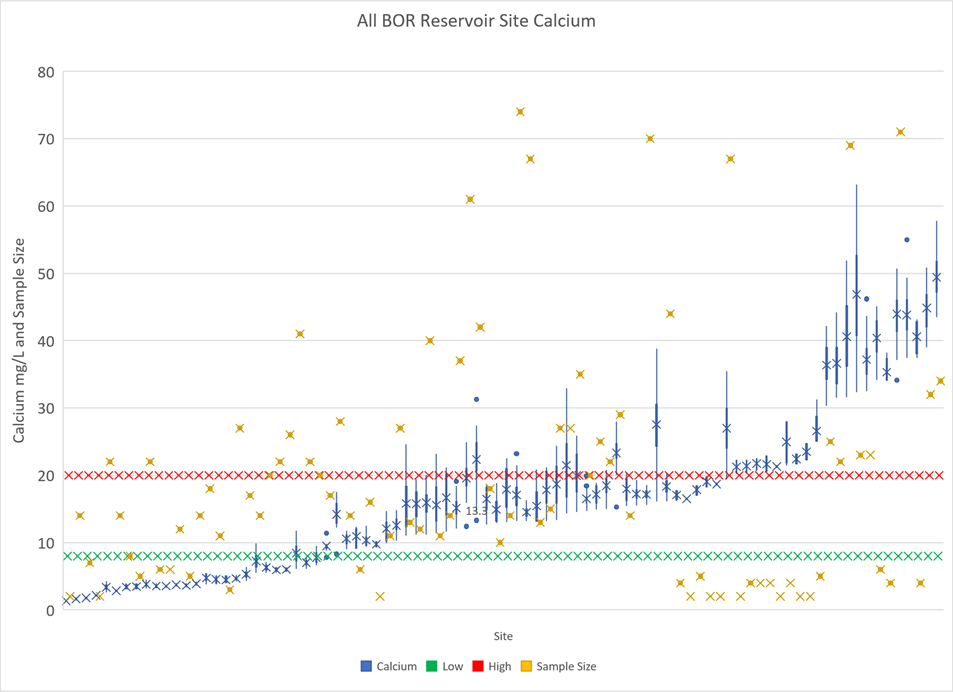 All C-PN Reclamation Lentic Site Calcium
This pattern is similar for CRB as a whole
695 sites with more than one calcium measurement on the Water Quality Portal
A few exceptions 
Mine sites 
Lakes on volcanoes
Lakes near ID/NV border 
Lake McDonald 
Flathead Lake
Confidence in Calcium Risk
With very few exceptions no sites in CRB have calcium measurements in both the low and high risk categories
Mine sites 
Lakes on volcanoes 
Lakes on ID/NV border (extreme evaporation reduces carrying capacity through salts) 
Lake McDonald (likely data error 14,000 mg/L vs 13mg/L)
Flathead Lake (Low calcium data is from ’79, Any Ideas? Flooding?)
Calcium Summary
Calcium seems to be the best metric to inform risk
Note exceptions for
Extreme Evaporation 
Local Mining Influence 
Volcanic influence
If pH is also available, it may not add anything
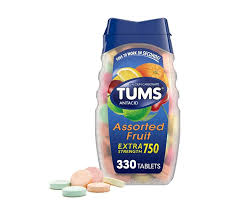 pH Summary
If only pH data is available, use with caution 
Surface measurement vs profile 
High spatial and temporal variability
Unknowns exist where high calcium levels persist at low pH
Mine influence 
Volcano Influence 
“Low” pH could prioritize where to focus calcium sampling
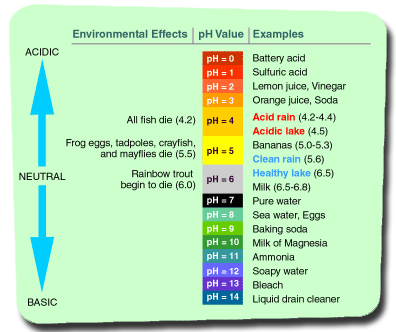 Small part of overall risk
Introduction Risk
Extent of drawdown 
Floating structure presence
Veliger concentration potential
Enclosed bays, marinas, wave breaks
Residence time 
Water quality 
DO
Temperature 
Calcium 
pH
Other/Unknown
Potential Future Research
Look at available data to investigate if a single profile with a mean pH less than 7.3 or 7.0 is related to mussel presence and/or calcium levels
Investigate quantifying other risk factors 
Presence of floating marinas
Veliger concentration potential
Anthony Prisciandaro 
Aprisciandaro@usbr.gov
208-383-2233
Questions?
Flathead Lake Sites 1979
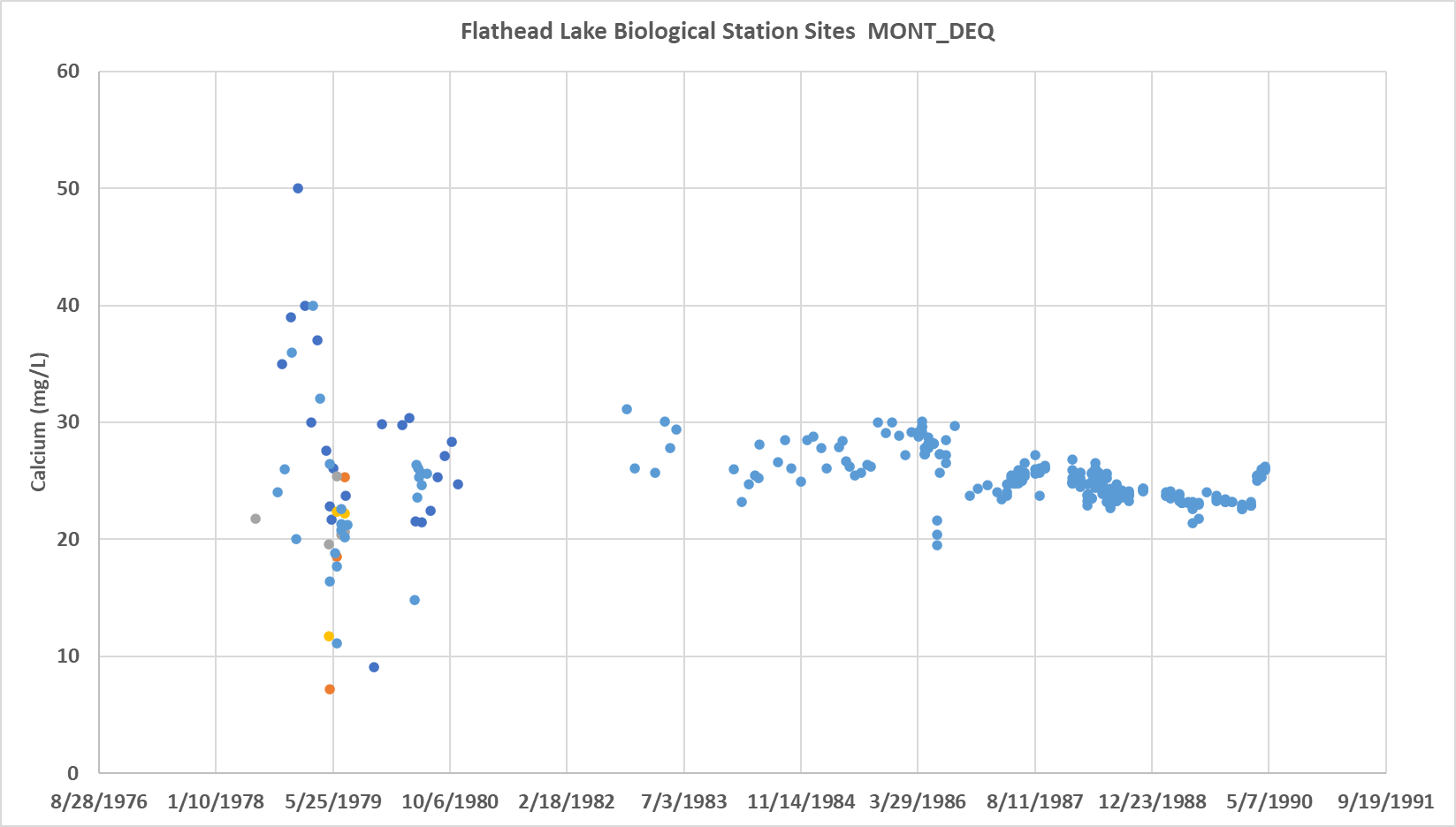